以青少年角度看待——
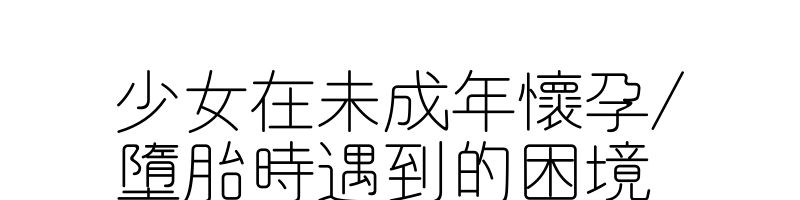 政大附中 曾翌雯 曹哲維 邱嫈芳 余柔諺
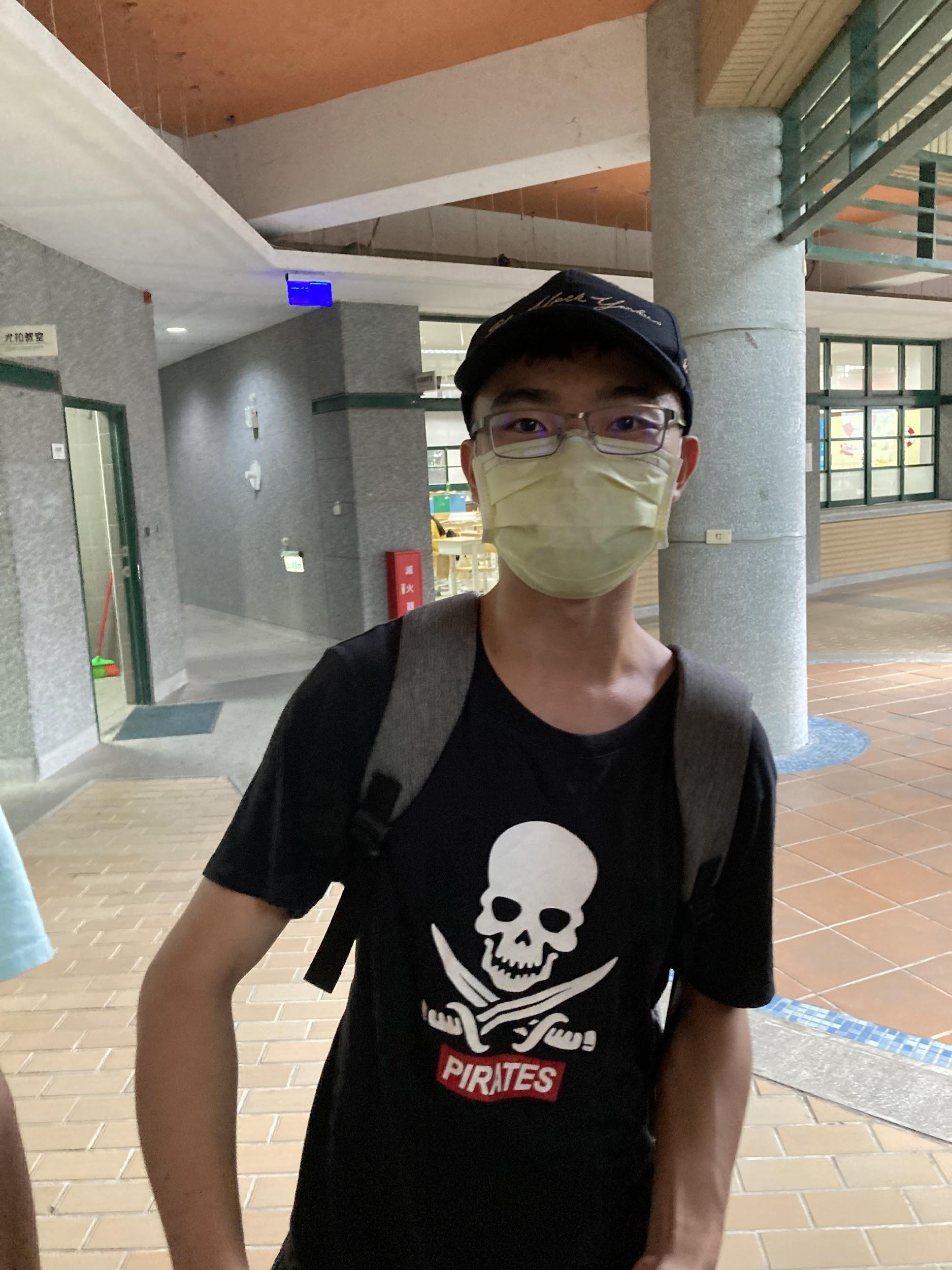 講者介紹
曹哲維
學生會學權長

政附熱音機動長

學生行動黨副主席
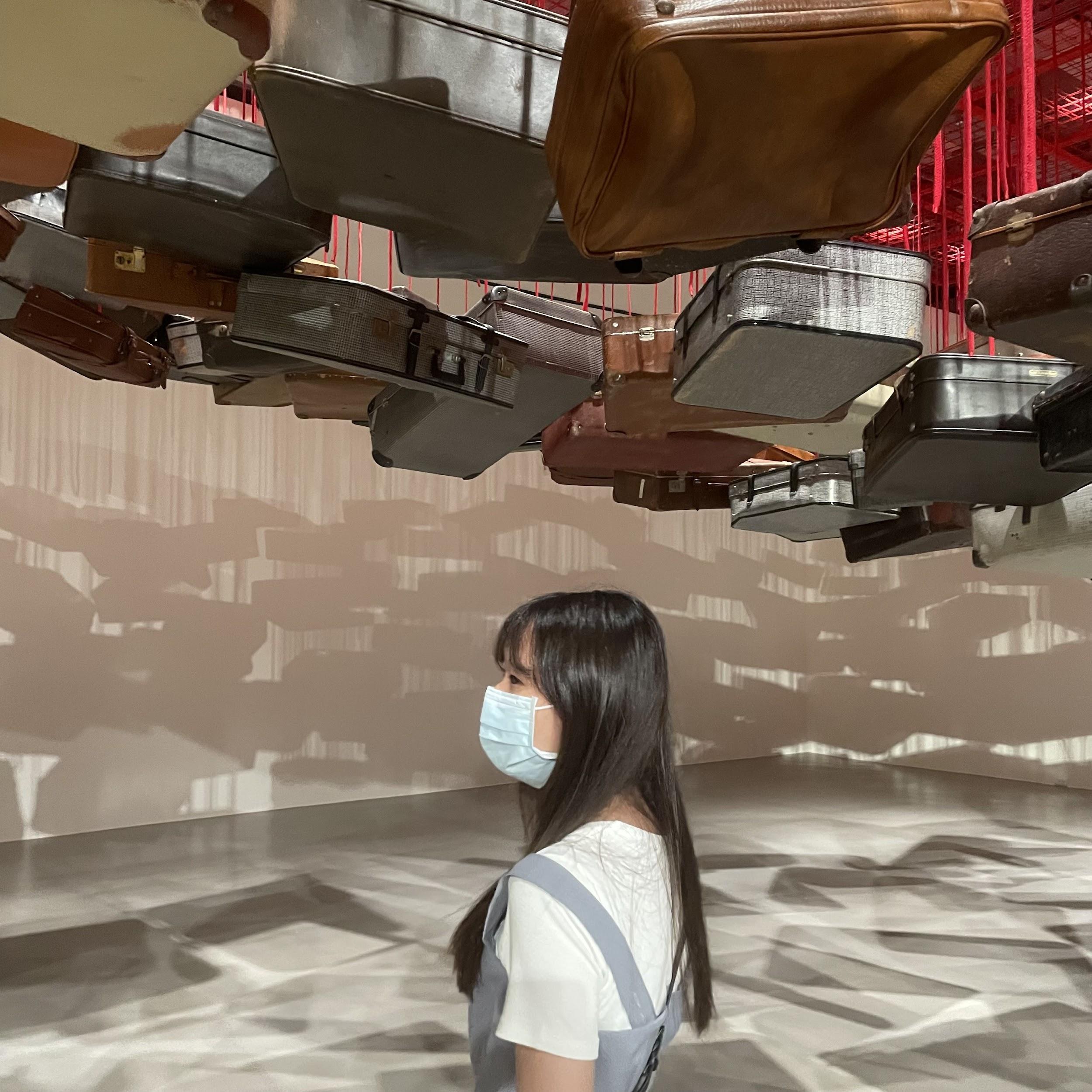 余柔諺
政大附中吉他社教學長
政大附中典禮組襄儀
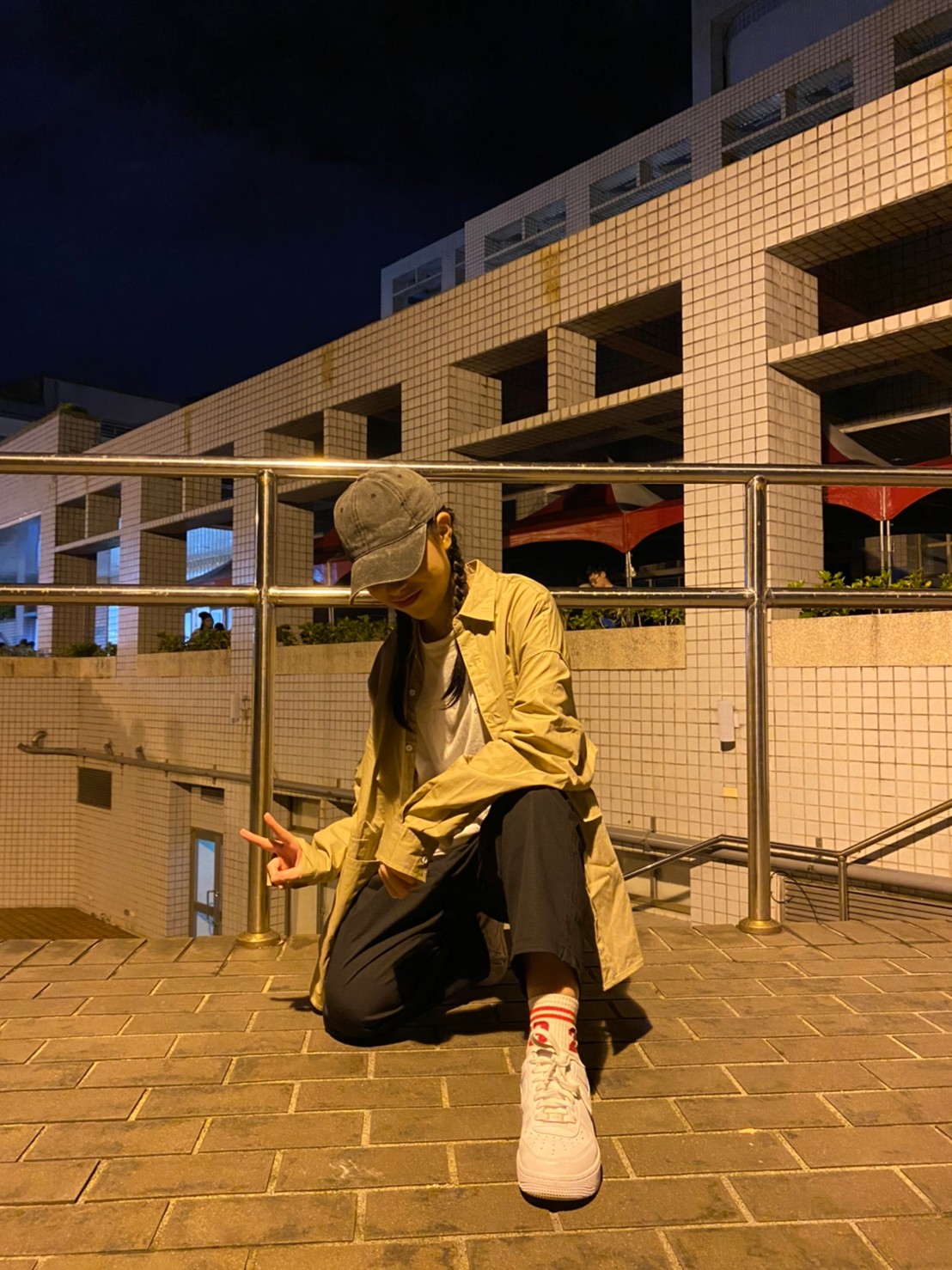 邱嫈芳
政大附中熱舞社活動長
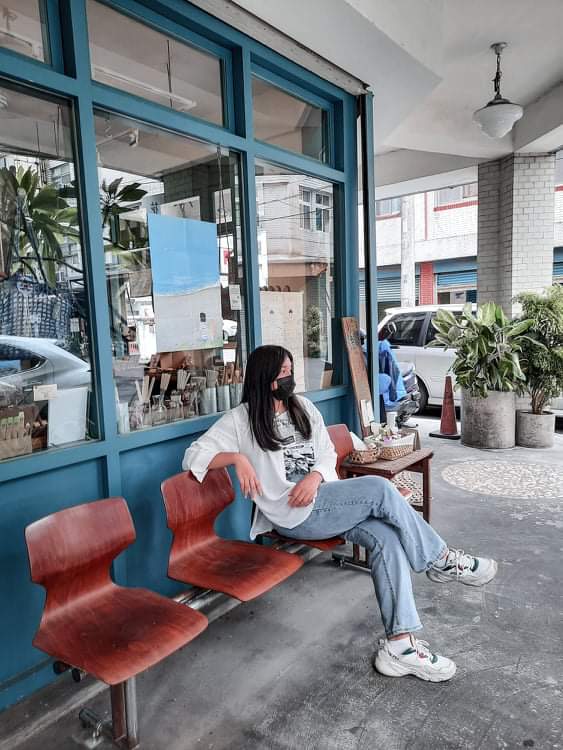 曾翌雯
學生會副活動長

學生行動黨主任委員

政附辯論社社長
墮胎
是個怎麼樣的問題？
人們究竟為何而爭吵？
民意走向？
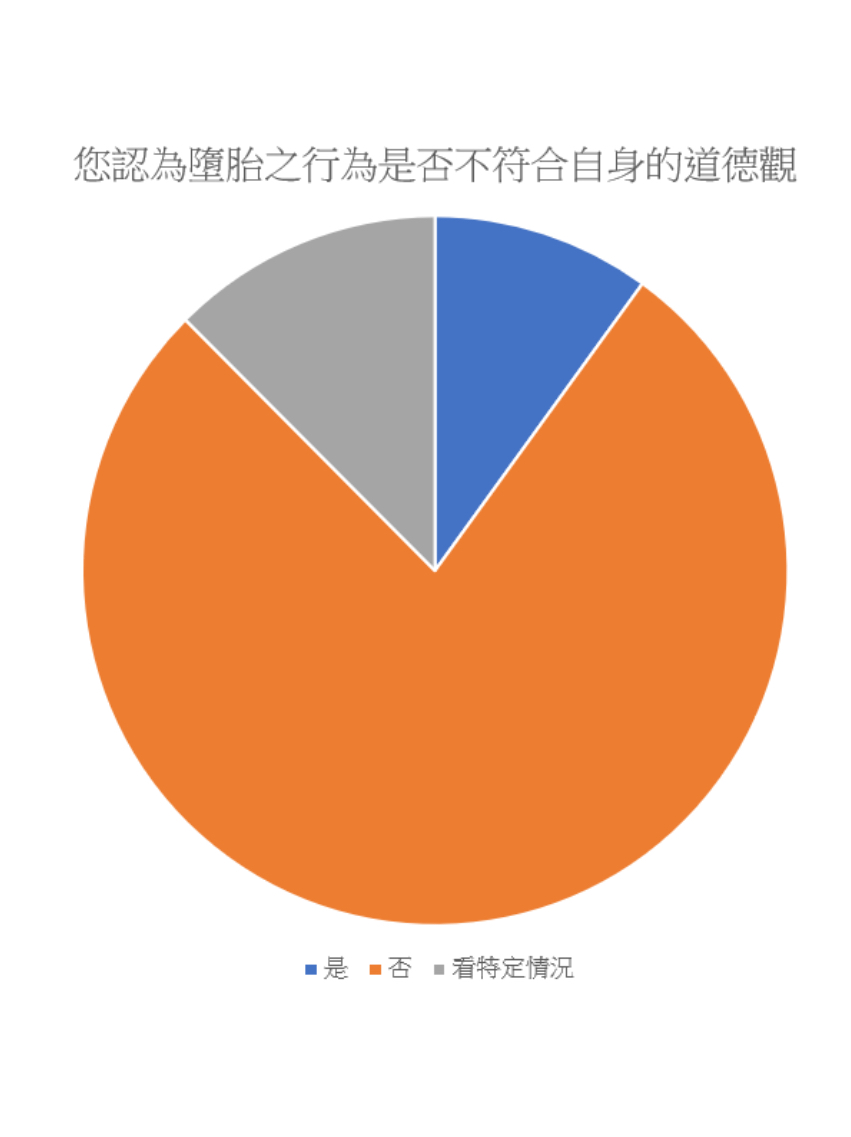 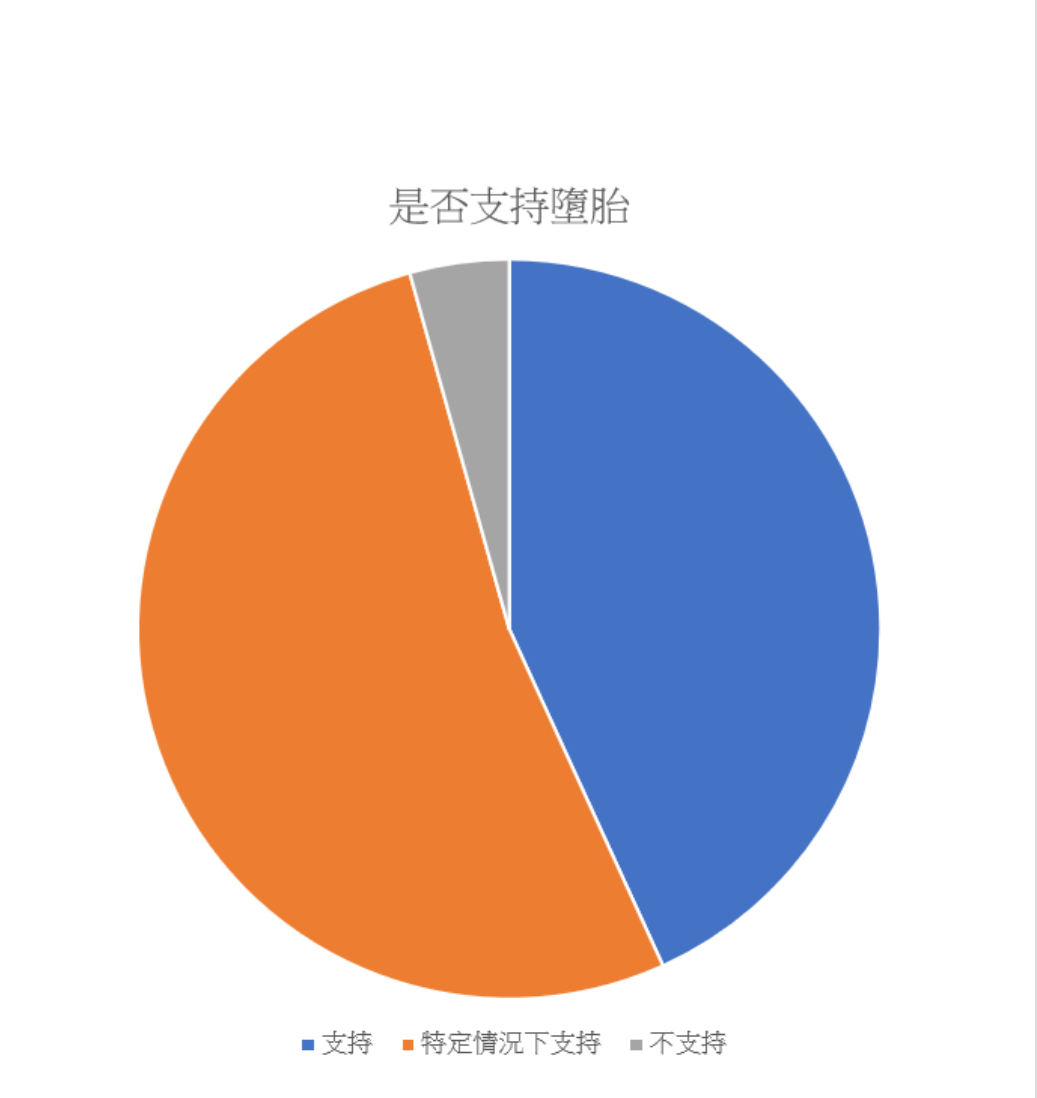 未成年少女

與

懷孕
關於第一次……
4成的女生初夜發生在國中時期

9成的女生16歲已告別初夜

3成6的15歲以下未成年學生有過性經驗
環境影響
1.個人：教育不足、性態度不確定

2.家庭：情感需求不被滿足

3.社會：媒體、同儕、低社經

4.城鄉差距：隔代教養、文化資本、避孕資源不足
城鄉差距？？？
未成年少女生育率  鄉下居冠？？？
花東地區青少女生育率是是台灣平均的二倍多，而原住民的青少女生育率則是五倍多。
農業縣市的青少女生育率比例亦偏高

貧窮地方或大都市的貧困區域性教育和避孕訊息都較為缺乏+經濟弱勢➡不容易取得避孕器具及墮胎服務
城鄉差距的資源差異
避孕資源的取得相對不方便

臺北市：每平方公里6.27間便利商店

花東地區：每100平方公里3間便利商店
未成年懷孕少女

與

我們
01
當今社會對於
未成年懷孕之規範
現況法規
刑法
§ 227
對於未滿十四歲之男女為性交者，處三年以上十年以下有期徒刑。
對於未滿十四歲之男女為猥褻之行為者，處六月以上五年以下有期徒刑。
對於十四歲以上未滿十六歲之男女為性交者，處七年以下有期徒刑。
對於十四歲以上未滿十六歲之男女為猥褻之行為者，處三年以下有期徒刑。
第一項、第三項之未遂犯罰之。
現況法規
優生保健法

§5
本法規定之人工流產或結紮手術，非經中央主管機關指定之醫師不得為之。
前項指定辦法，由中央主管機關定之。

§8
避孕器材及藥品之使用，由中央主管機關定之。
現況法規
優生保健法
§9
懷孕婦女經診斷或證明有下列情事之一，得依其自願，施行人工流產：
一、本人或配偶患有礙優生之遺傳性、傳染性或精神疾病。
二、本人或配偶之四親等以內之血親患有礙優生之遺傳性疾病。
三、醫學上認定懷孕或分娩招致生命危險或危害身體、精神健康。
四、醫學上認定胎兒有畸型發育之虞。
五、被強制性交、誘姦或與依法不得結婚者相姦而受孕。
六、懷孕或生產，影響心理健康或家庭生活。
※未婚之未成年人或受監護或輔助宣告之人，依前項規定施行人工流產，應得法定代理人或輔助人之同意。
有配偶者，依第六款規定施行人工流產，應得配偶之同意。但配偶生死不明或無意識或精神錯亂者，不在此限。

※第一項所定人工流產情事之認定，中央主管機關於必要時，得提經優生保健諮詢委員會研擬後，訂定標準公告之。
污名化？
汙名化現象的形成

社會升學主義掛帥→從事低技術、低薪工作→影響經濟生活
→可能仰賴社會資源→與社會期待不符

主流文化認定未成年少女懷孕即毀了人生，優勢群體的思想藉由傳播媒體過度渲染與概化，造成未成年懷孕污名化。
汙名化現象的影響

社會風氣造成家族、街坊鄰居、學校同儕等輿論壓力與異樣眼光
污名標籤使少女心理感到不適更因此畏於求助

社會結構的文化的限制下為迎合道德期許，選擇結婚或墮胎等，或許並非符合本身意願，可能造成後續的不幸。
02
未成年懷孕少女
於懷孕前後所遇之困難
外在因素壓迫
家庭
傳統價值觀：認為青少女懷孕是不正常、不道德、不知潔身自愛、咎由自取
雙方家長：接受 or 不接受

家庭成員的情緒（憤怒、壓力、無法接受……）

雙方家長：生 or 不生
同儕
青少女得知懷孕時，通常會先向同儕求助，但同儕通常只能給予心理上的支持，當同儕無法提供實質幫助時，青少女會因為懷孕而與同儕失去聯繫，甚至有研究指出，如果同儕與青少女持相對意見，青少女會選擇遠離同儕，所以懷孕青少女比一般人更缺乏人際互動，這也會使他們在懷孕期間適應不良，造成困擾。
社會
1.保守態度

2.96%選擇墮胎

3.社會支持少
感情
1.較為被動

2.伴侶影響大

3.男方會故意迴避
經濟
1.自主經濟能力

2.墮胎金額昂貴

3.低學歷低薪資
生理
因為青少女身體尚未發育完全，因此會有一些問題產生

分娩併發症（年紀越輕越容易出現併發症）：貧血、血毒症

無法維持胎兒健康or無法順利分娩：導致早產、難產、流產

需剖腹產（研究顯示年輕女性剖腹產比例比成年女性高）

墮胎：影響其日後生育能力，嚴重甚至可能導致不孕
內在因素壓迫
學業
復學﹕學歷、就業
不復學﹕沒興趣、經濟考量、時間分配
•家庭經濟狀態較佳
•家人支持
•男方態度負責
•托育中心
•夜間特別學校
•家庭經濟狀況較差
•不和諧的家庭環境
•要顧小孩
•校方態度不佳
道德譴責
胎兒生命權
墮胎
合法方式
找密醫
發現自己懷孕
偏方
面對孩童之心境
社會道德觀譴責
留養
生下來
寄養
對孩子的愧疚
出養
自我實現
1.實踐空間受限

2.實踐時間受佔用

3.未來道路被限縮
形象的不自信
1.病態心理

2.為更好的體態、外貌，使用不良之手段
03
現況所存的教育/救濟管道？
性教育 Sexuality Education
出了什麼問題？？？
性教育本身的問題？
現今性教育的落實
學生參與度低

家中長輩思維保守
～救濟管道～
安置機構
校方
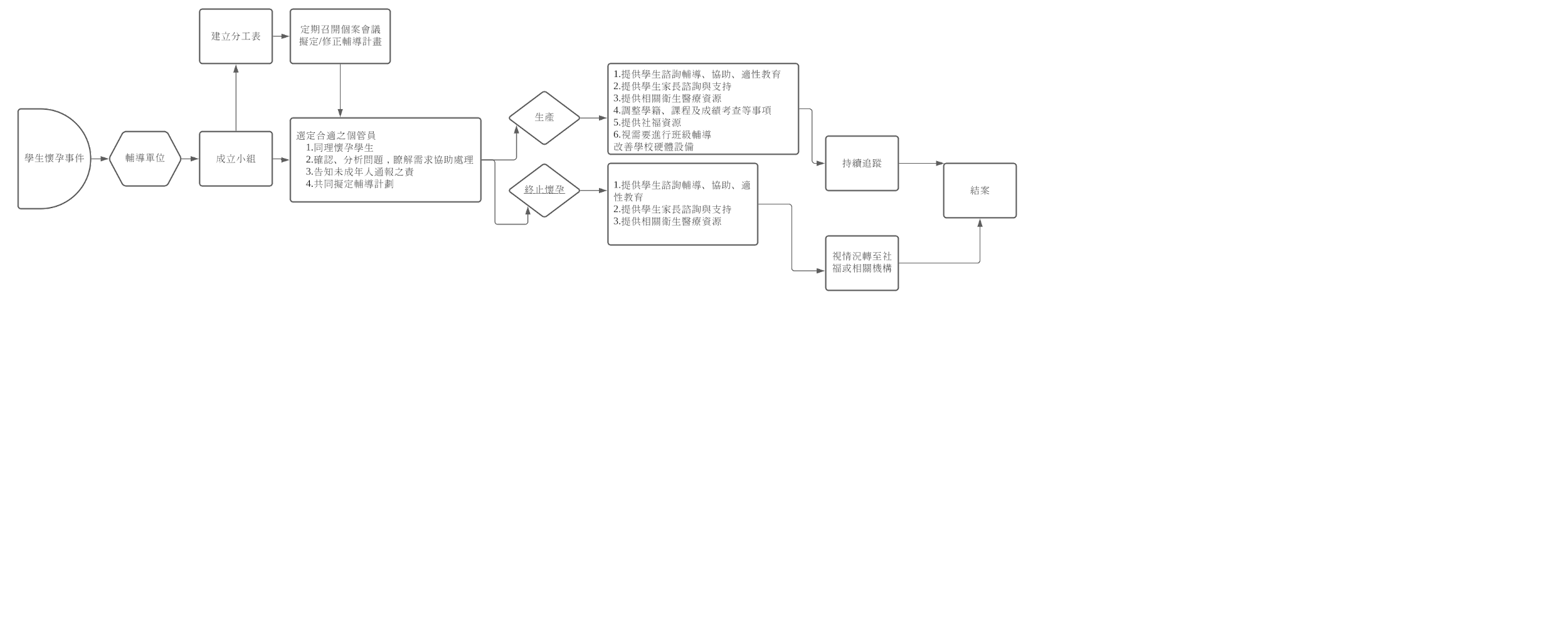 總流程
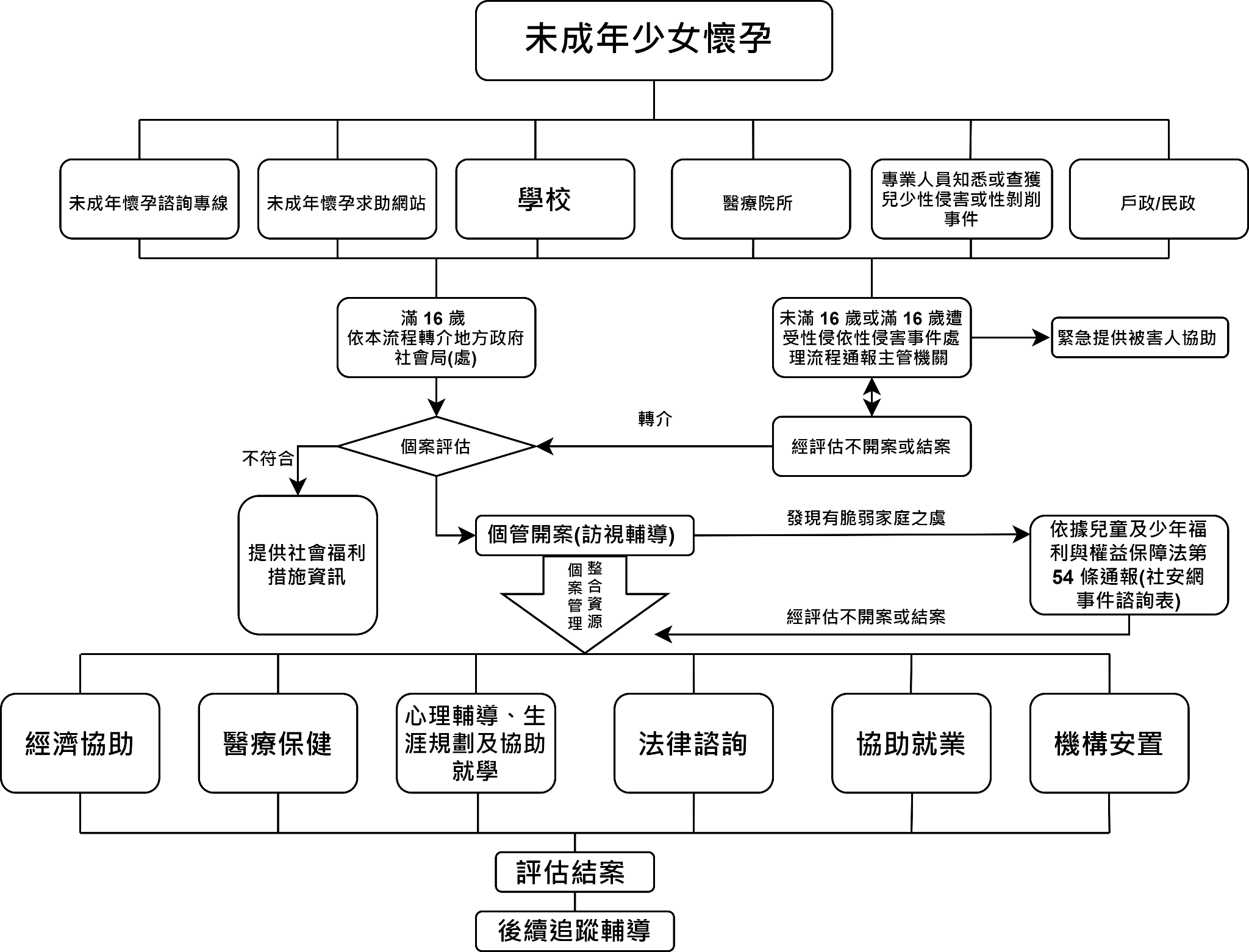 家庭
家是生命敞開之根源，亦是精神寄託之根本，他提供人渴望受保護、渴望穩定、渴望陪伴、 渴望豐足之需要。
守護
家是人渴望被保護慾望的重要依歸

穩固
給予穩定且舒適的相處環境，屹立不搖的家庭關係是少女安全感來源

滋養
生理與心理上資源的提供，青少年個體發展的根本，影響當下少女心境與後續發展

陪伴
在過程中給予言語支持與實質陪伴，使少女心理上認為並非獨自面對
04
懷孕後的  影響？
自我
心理
1.對感情關係失去信心（可能導致性向轉變）

2.失去與原有親友的連結

3.陷入自我唾棄

4.對於身材、外貌不自信

5.重新體認家人的關愛
外部
1.易陷入貧窮              2.遭受不友善對待

3.身體狀況愈下         4.交際圈洗牌

5.離開原有生活地     6.停止學業
外在環境
家庭
1.原有家庭成員關係碎裂

2.家庭衝突加劇

3.經濟危機

4.家庭樣態轉變
05
解決方案！
How to be better?
由家庭落實！
跟產檢綁在一起

由學校開辦親子講座
充權 Empowerment 

充權是什麼？
充權的社會工作
施予恩惠               視個案為不幸者




協同解放                視個案為健全的一人
• 上對下的關係    • 建議甚至主導決策  • 以專業優勢治療
社工
• 平等權利關係   • 個案自決策未來   • 增進個人權能
充權的社會工作
施予恩惠               視個案為不幸者




協同解放                視個案為健全的一人
• 上對下的關係    • 建議甚至主導決策  • 以專業優勢治療
社工
• 平等權利關係   • 個案自決策未來   • 增進個人權能
無力感 Powerless
個案本身對自己的負面評價 


與外在環境活動時產生的負面經驗


環境經常性阻礙使個案嘗試行動無效
無力感 Powerless
個案本身對自己的負面評價 


與外在環境活動時產生的負面經驗


環境經常性阻礙使個案嘗試行動無效
使個案相信自己有能力產生影響
產生與他人合作的良好經驗
打造能讓個案自助的環境
充權
How to dooooooooo?
實際實施
倡導充權概念

政府———教育部———校級機構     
            
政府———社會局———社工
06
我們的收穫、感想
曹哲維
邱嫈芳
余柔諺
曾翌雯
謝謝大家！